ARIZONA REALTORS®
Board of Directors Orientation
ARIZONA REALTORS®
PURPOSE:  
To serve its members by providing and promoting services to
 enhance members’ abilities to conduct their businesses 
with integrity and competency 
and 
to promote the extension and preservation of 
private property rights.
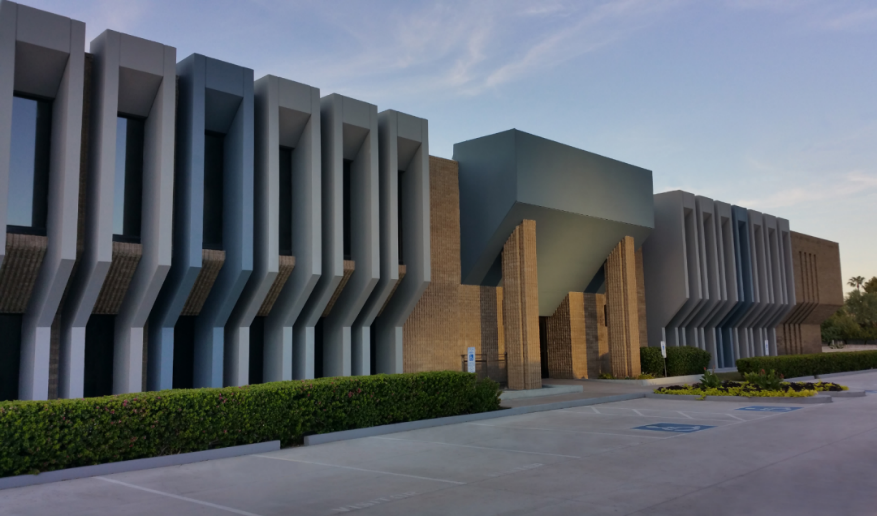 Governed by the Bylaws, Policies and Official Statements
https://www.aaronline.com/about-us/governing-documents/
Comprised of Approximately 50,000 Arizona REALTORS ®
Led by a 120+ Member Board of Directors 
and 
 15 Member Executive Committee
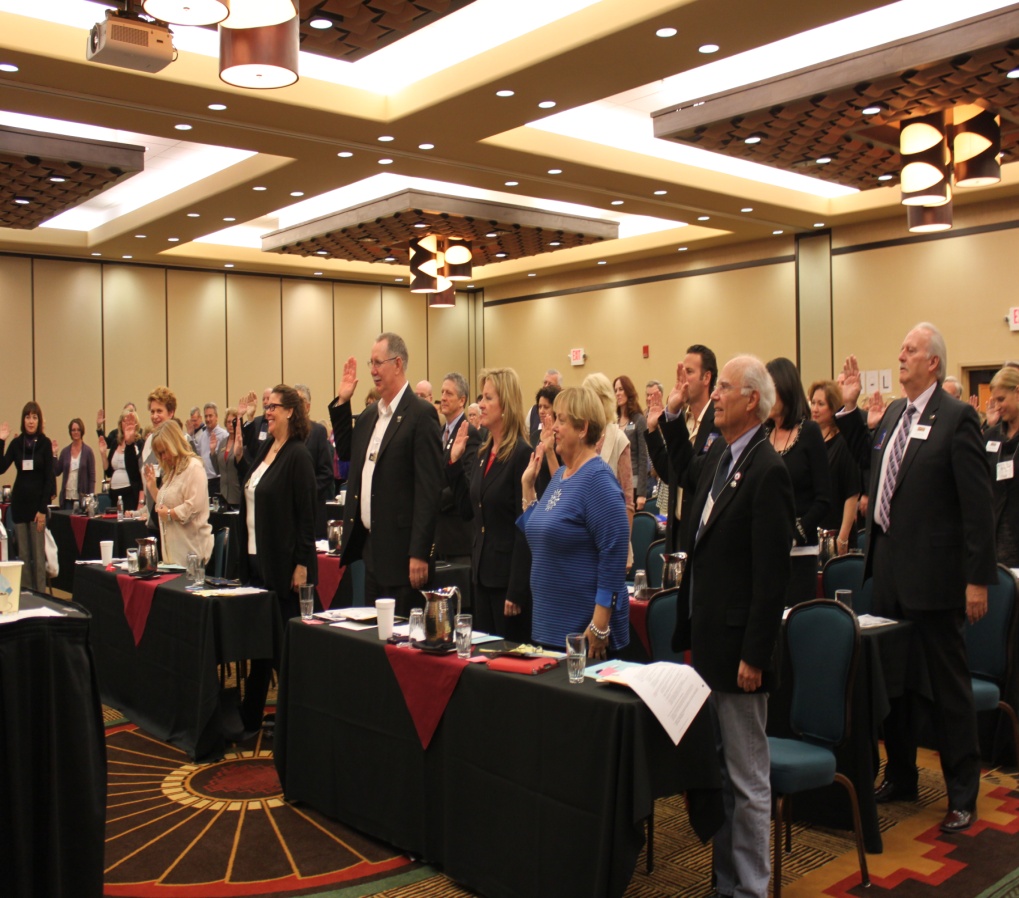 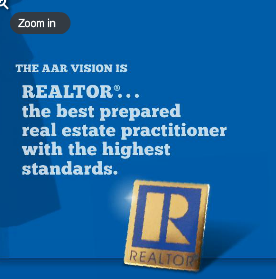 Selection of Arizona REALTORS® Directors
Quota Directors are Selected by Local associations – the number of directors from each association depends on the size of the association’s membership.  Each Association has at least one Director.  

Non-quota Directors include:
all elected Officers (Line Officers and Regional Vice Presidents); 
Arizona quota Directors of the NATIONAL ASSOCIATION OF REALTORS®; 
the three (3) most immediate past AAR presidents who hold active membership in AAR and are willing to serve; 
chairs of the four (4) Primary Committees; 
four (4) representatives of the Arizona state chapters of the Institutes, Societies and Councils (ISCs) of the NATIONAL ASSOCIATION OF REALTORS®; 
two (2) Member Board or Regional Multiple Listing Service (MLS) chief staff officers; 
one (1) representative from each of the five (5) largest firms in the large firm category, 
one (1) representative from each of the four (4) largest firms in the medium firm category and 
one (1) representative from each of the two (2) firms in the small firm category, in terms of number of REALTOR® members; and 
one (1) representative from an “outside” organization selected by AAR’s President annually.
Board of Directors Responsibilities & Authority
https://www.aaronline.com/board-of-directors-responsibilities-and-authority/
Director Responsibilities
Board of Directors Responsibilities include:
Elect and/or Remove Officers and National Director nominees
Leadership Appointments (Officers, Primary Committee Chairs)
Approve the annual budget and dues
Approve withdrawals from the Operating or Capital Reserves and allocations of Operating Surplus
Approve amendments to the “Bylaws, Policies and Official Statements”
Approve amendments to the Legislative Policies
A Director’s Fiduciary Duties
Become knowledgeable with the Arizona REALTORS® 
Strategic Plan
Bylaws, Policies and Official Statements
Annual Budget
Be prepared for meetings and review meeting materials
Ask questions and participate in discussions
Act in good faith and in the Association’s best interests
Board of Directors Meetings
During your one year term as a Director you will be asked to attend two Board meetings.





March (in conjunction with the Arizona REALTORS® Convention
October (in conjunction with the Arizona REALTORS® Leadership Conference
* Special Meetings are called on rare occasions
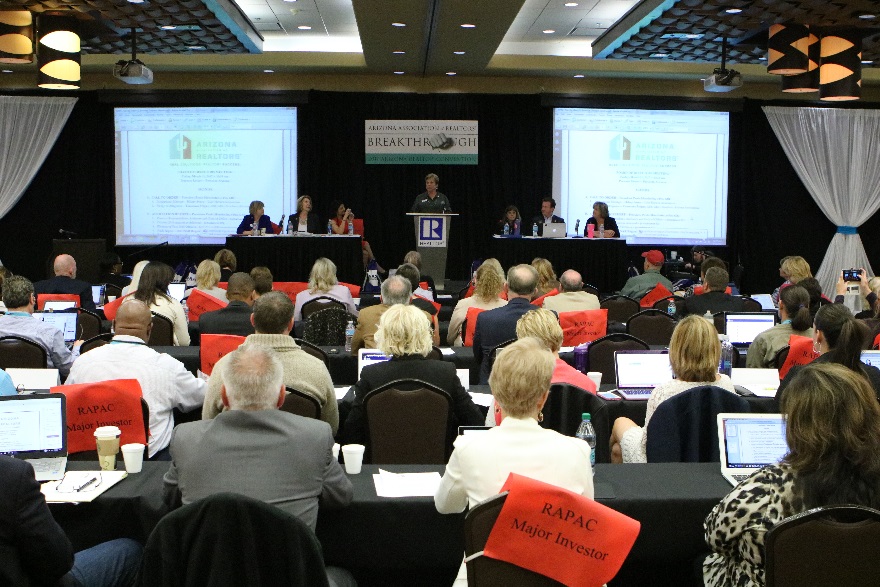 Regional Caucuses
Prior to every Board meeting a Regional  Caucus will be held to discuss local issues. The Caucus is led by the Regional Vice President





Each Board member is encouraged to attend their region’s caucus.
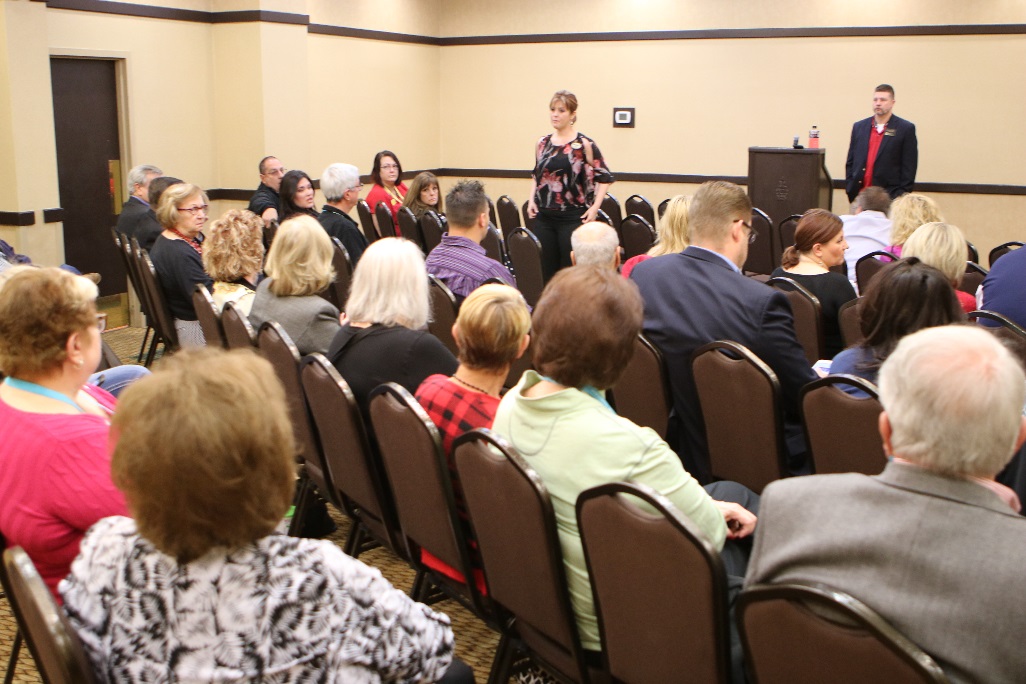 Meeting Preparation
Prior to each meeting every Board member should read the:
Agenda
Executive Committee Update (including all motions) 
Previous Meeting Minutes
Committee Reports
Ask any questions or request additional information
Obtaining Meeting Materials
All meeting materials will be provided electronically in:
The BOD Sharefile 


	
                and
The BOD Strategy room at:
https://www.aaronline.com/about-us/leadership-and-volunteers/ 

For assistance: Contact ChristinaSmalls@aaronline.com
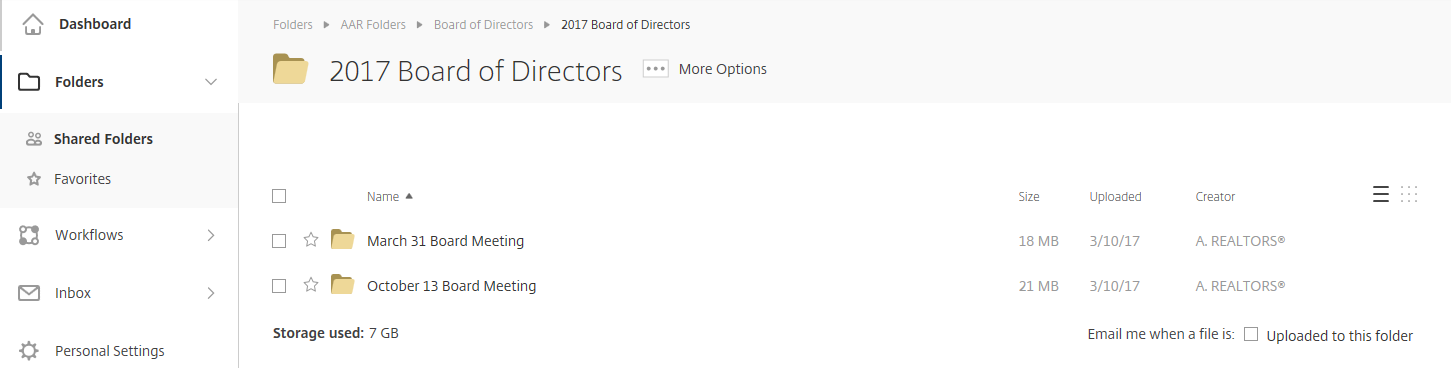 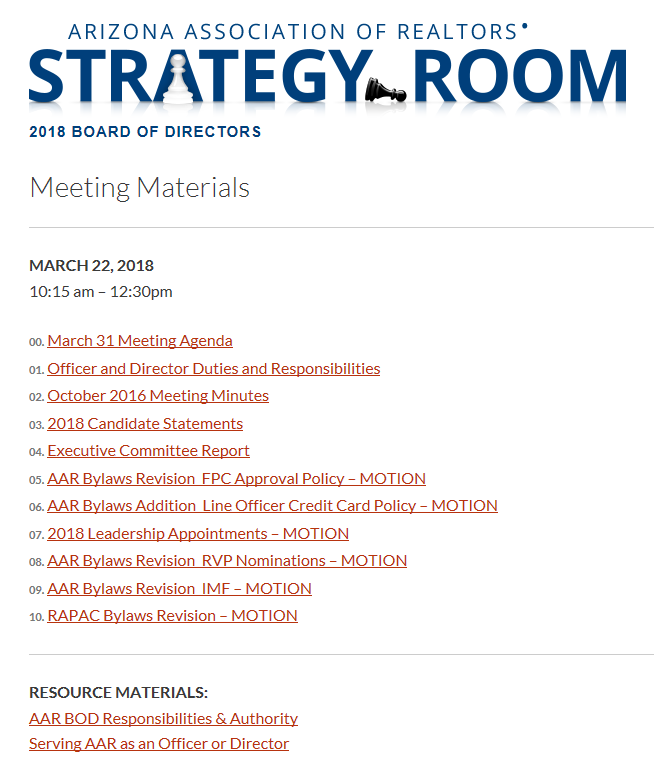 Meeting Check-In
All Directors MUST check in with staff at the Director’s attendance desk generally located at the back of the meeting room.

If you are unable to attend the Board meeting:
Quota Directors - contact your local association AE so they can assign an alternate.

Non-quota Directors - contact ChristinaSmalls@aaronline.com
BOD Voting
Directors shall be entitled to only one (1) vote as a Director. (Article VI – Section 3)





Vote counts for officer and National Director elections shall not be given verbally. (Policy Statement A.4) These votes are by paper ballot.
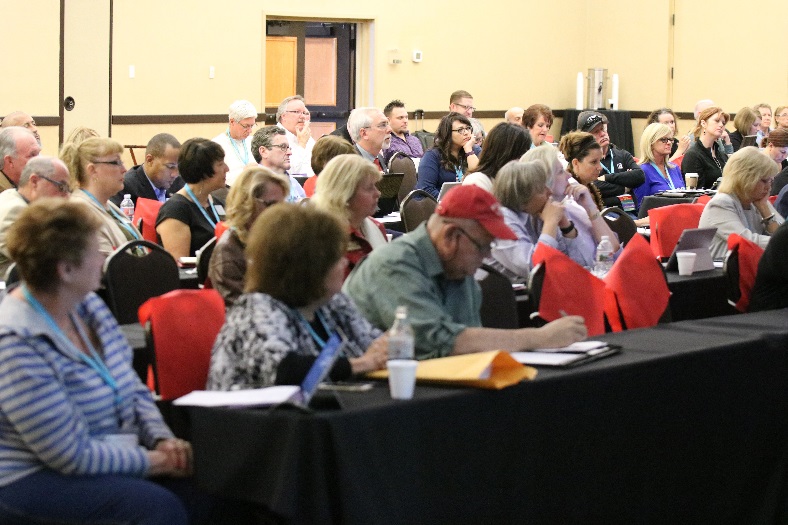 Conflict of InterestPolicy Statement A.8
Directors should avoid placing themselves in situations where their personal interests may conflict with the interests of AAR 

Directors should at all times avoid the appearance of conflict of interest. 

Director’s duties should be performed in good faith and for the benefit of the Arizona REALTORS®.
If You Have a Conflict of Interest
Director members with a conflict of interest:
Shall immediately disclose the existence and nature of the conflict at the outset of discussions
May not participate in the discussion relating to the issue other than to respond to question asked of them
May not vote on any issue in which they have a conflict of interest
Should not be present when the vote on the issue is taken
Arizona REALTORS® Financials
The Association has 25 financial accounts that are classified into four categories:

Operating Accounts
Reserve Accounts
Political Accounts
Charitable Accounts
Two separate 501(C)(3) corporations
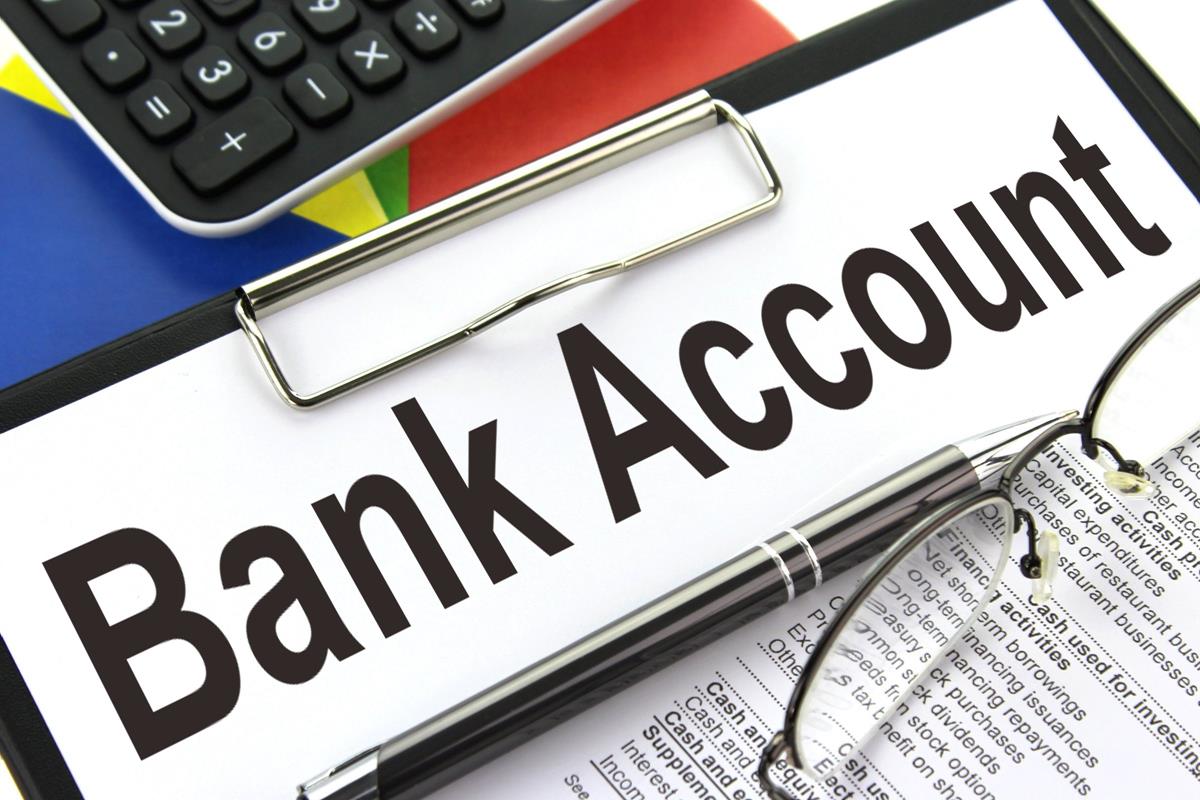 Operating Budget & Monthly Financials
The Operating Budget is based on the  Strategic Plan and the Primary Committee business plans.





Monthly Financials report actual Operating Budget income and expenditures and Reserve Account activity. The Capital Budget is reported quarterly.
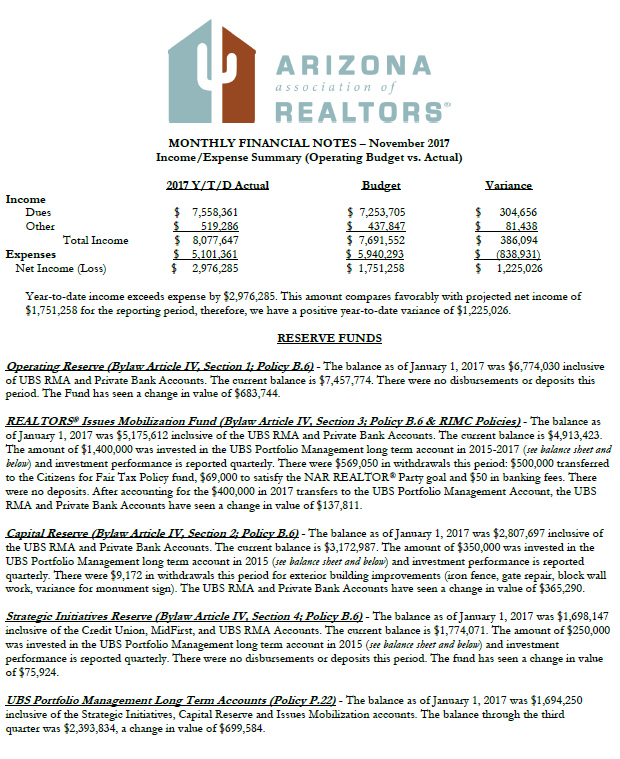 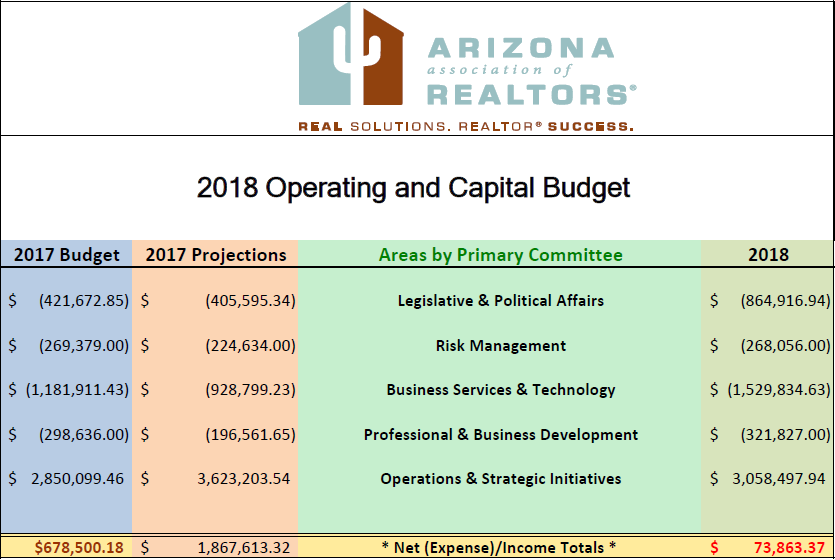 Election of Officers & National DirectorsArticle VII
Officers and National Directors (if any) are elected at the first meeting and installed at last meeting.

A member seeking election must complete an application prior to the deadline
https://www.aaronline.com/about-us/aar-officer-elections/
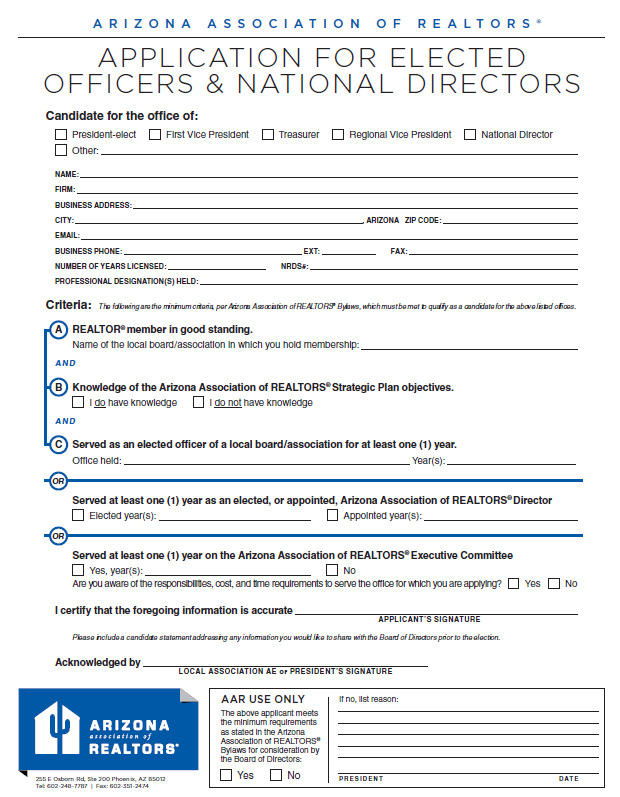 Executive Committee of the Board of DirectorsArticle VI, Section 6
The Executive Committee oversees the transaction of the Arizona REALTORS®  business and finances and reports the substance of actions to the Board of Directors.  https://www.aaronline.com/about-us/leadership/executive-committee/ 

Executive Committee Composition: 
Elected Officers:  President, President-Elect, 1st Vice President, Treasurer
Five Regional Vice Presidents, who are elected from each region with BOD approval;
Primary Committee Chairs, who are appointed by the President with BOD approval;
AE Representative, appointed by the President with BOD approval;
Immediate Past President
CEO, who has no vote
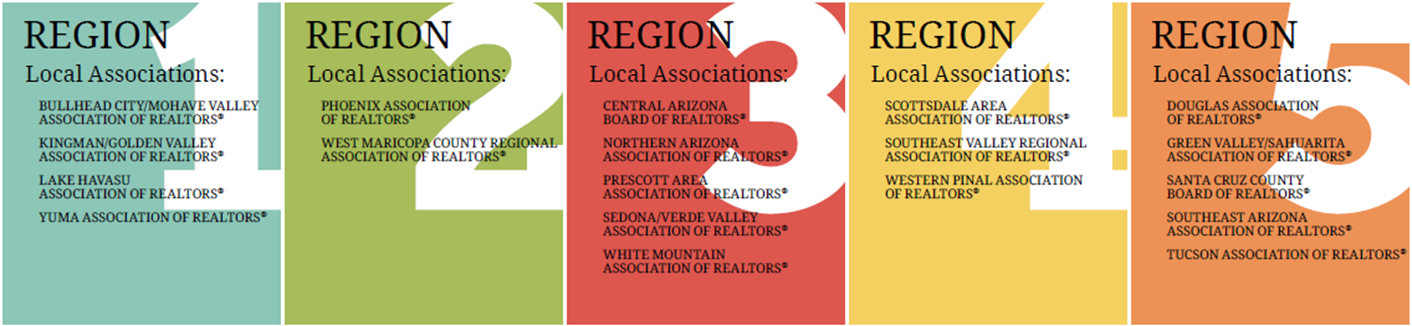 Executive Committee2018 Line Officers Article V, Section1-2
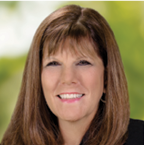 President 
Lori Doerfler
President-elect 
D. Patrick Lewis
First Vice President 
Mary Roberts
Treasurer 
Jan Leighton
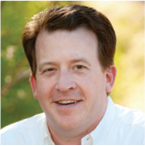 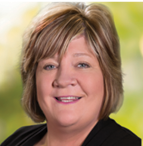 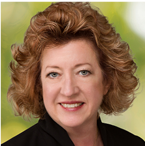 Operations/Strategic Initiatives & Primary Committee Staff
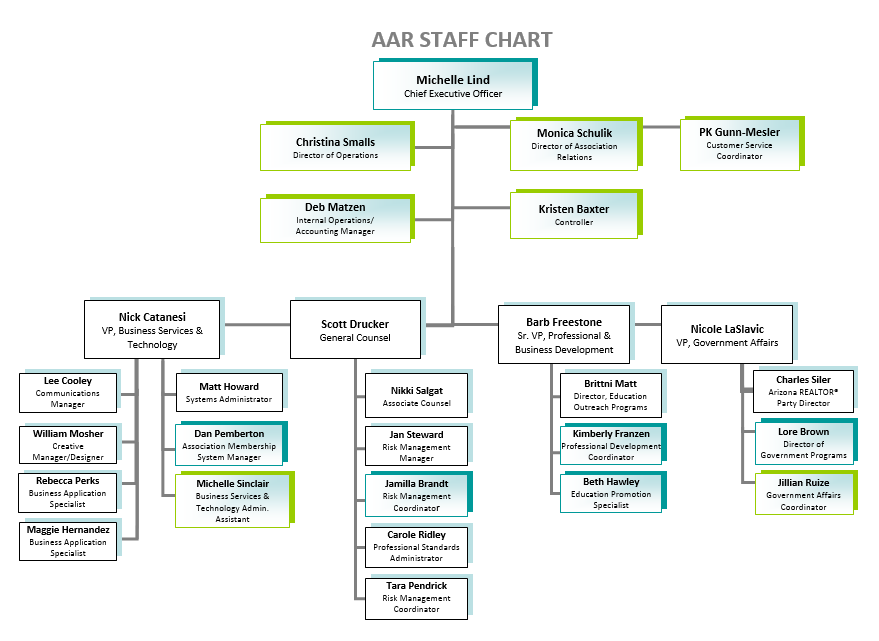 CEO - OPERATIONS & STRATEGIC INITIATIVES IS RESPONSIBLE FOR:
Line Officer Meetings
Executive Committee Orientation and Meetings
Board of Directors Meetings
Planning Session & Strategic Plan Development
Budget Development
Association Financials
Dues Collection/Reconciliation
RAPAC Collection/Reconciliation
Monthly Reports
Reserve Funds & Investments Management 
Line Officer Spokesperson Training
Presidential Advisory Groups
Association Relations
AE Workshop
Regular Communication
Core Standards Certifications
Inclusion/Diversity 
NAR Meeting coordination
Region 11 Meeting Coordination and RVP Support
ARDAF Management
ARFHCO Management
Public Relations
Building Maintenance and Improvements
Tenant Oversight
Personnel Management
Public/Media Relations
https://www.aaronline.com/press/
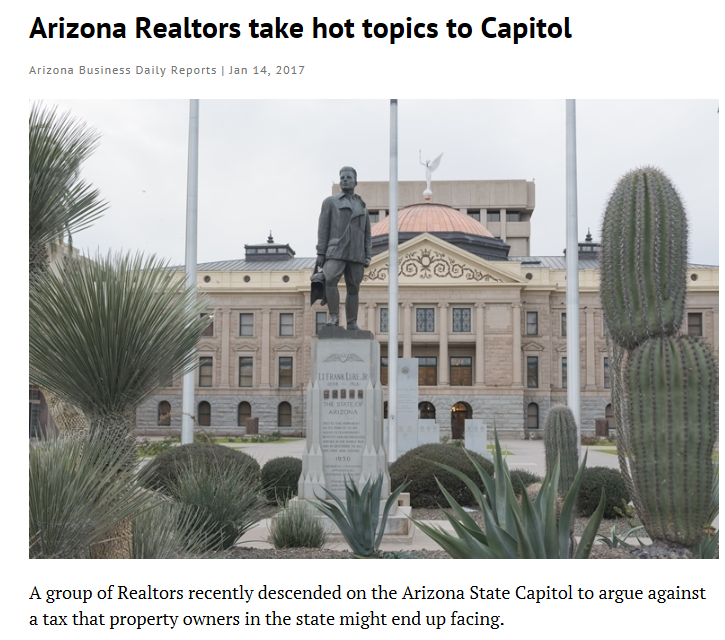 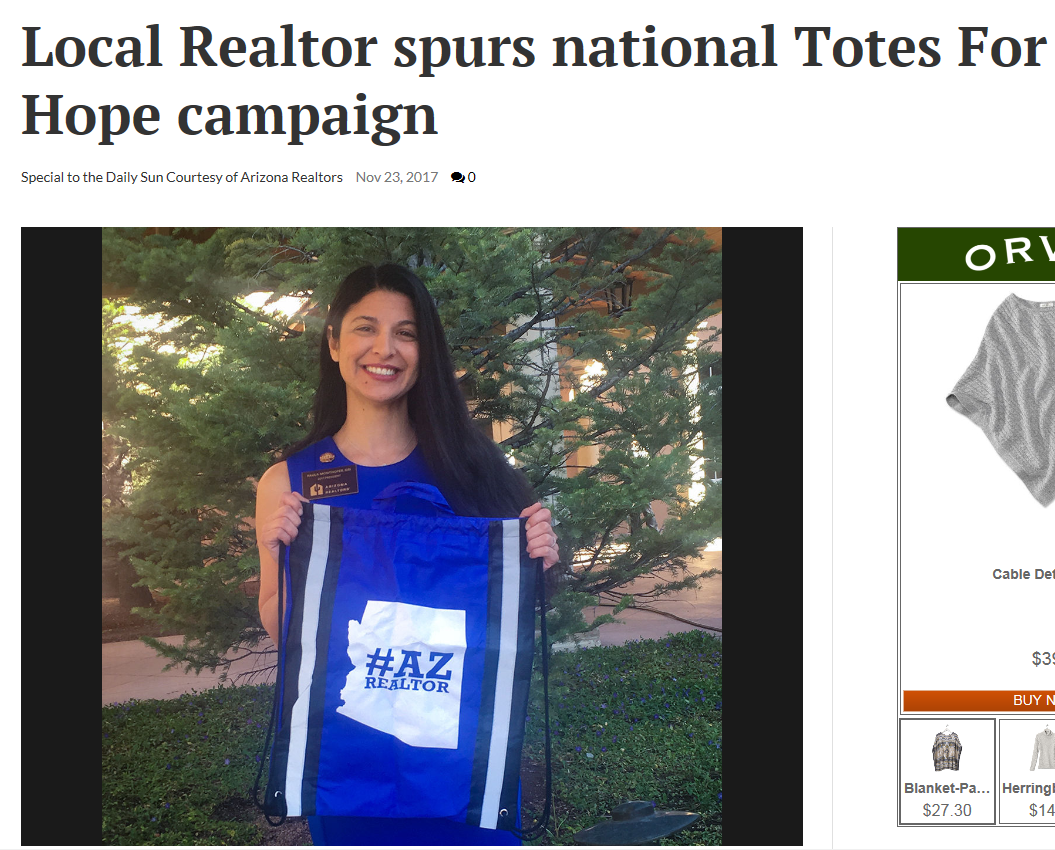 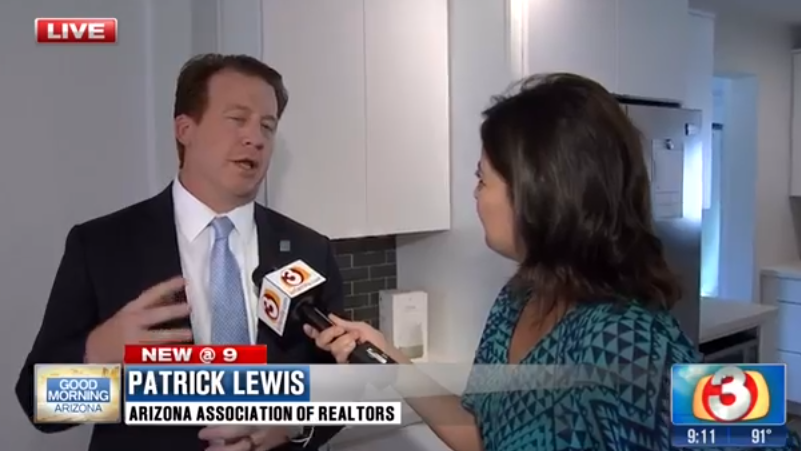 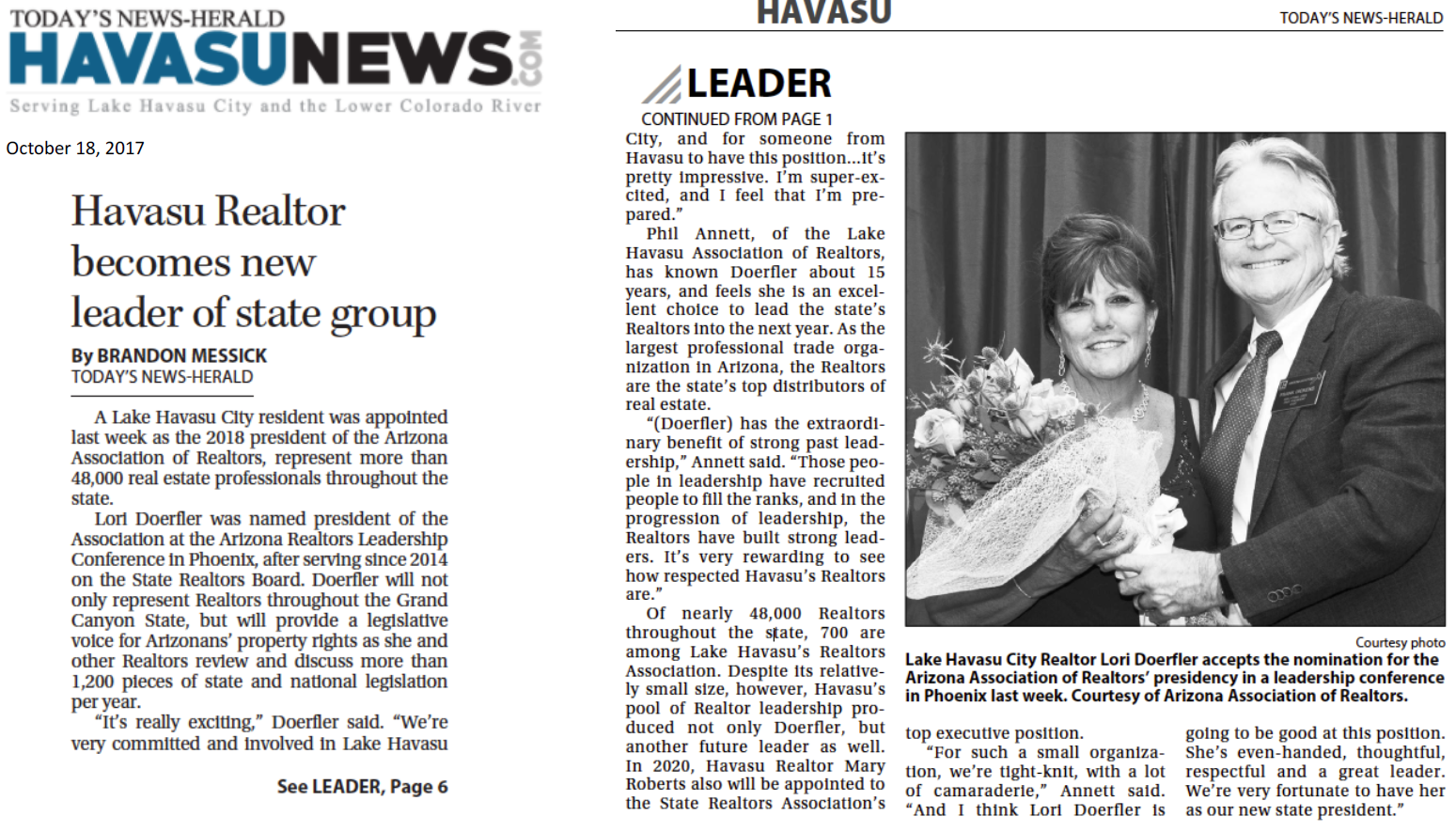 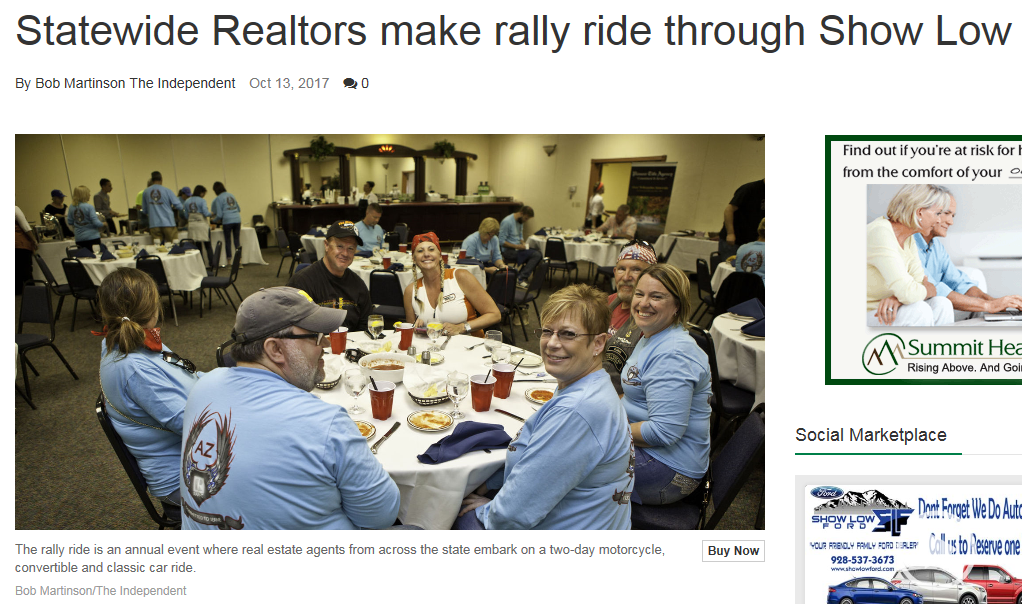 Primary Committeeshttps://www.aaronline.com/2018-primary-committees/ https://www.aaronline.com/about-us/aar-committee-volunteer-info/
Legislative & Political Affairs 

Business Services & 
	Technology

Professional & Business 
	Development

Risk Management

	Each establishes work groups, committees, and forums as needed
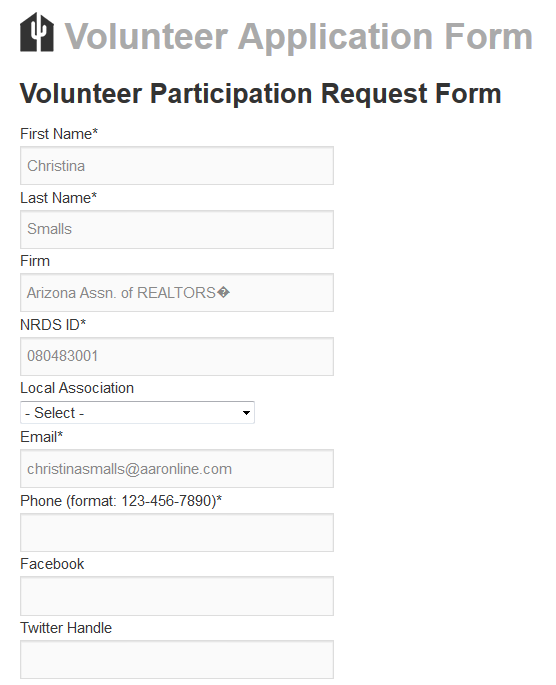 Legislative & Political Affairs Oversight
REALTOR® Party Grant Applications
RAPAC Trustees Meetings
Issues Mobilization Committee Meetings
Election Year Activities (endorsements/voters guides)
Political Research
Federal Liaison Support (FPCs)
Grassroots/CFA Support
Governmental Communications
ADRE Advisory Board
Regulatory Interface with State Agencies
Legislative Committee Meetings
Legislative Advocacy
REALTOR® Day at the Capitol
Legislative Policy Development
REALTOR® Caucus
REALTOR ® Party Fundraising (RAPAC/Issues Mob)
RAPAC Rally Ride
RAPAC Dues Collection
RAPAC/Issues Mobilization accounting and SOS Reporting
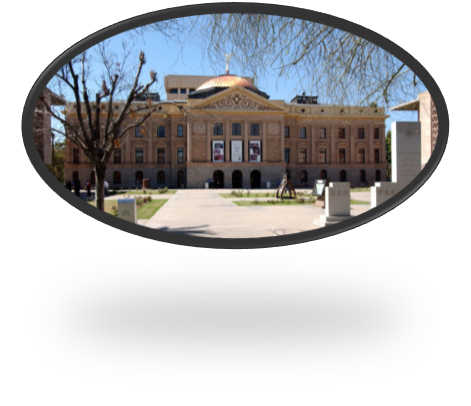 REALTORS® Issues Mobilization Committee (RIMC)
REALTORS® of Arizona Political Action Committee (RAPAC)
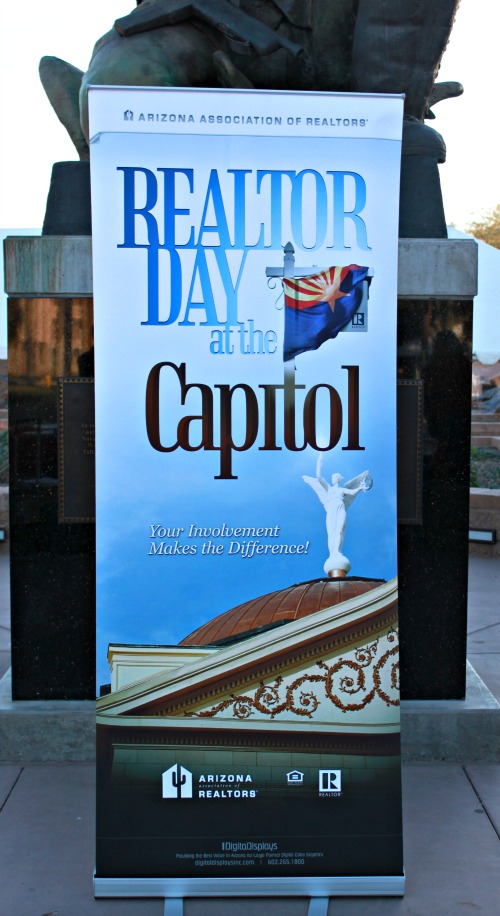 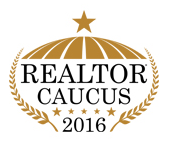 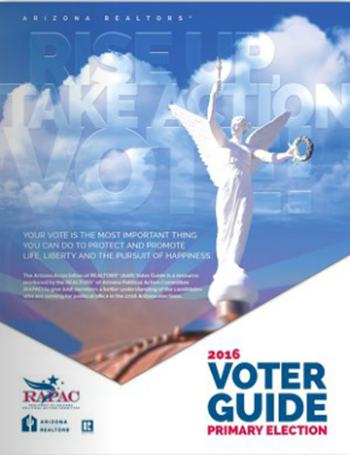 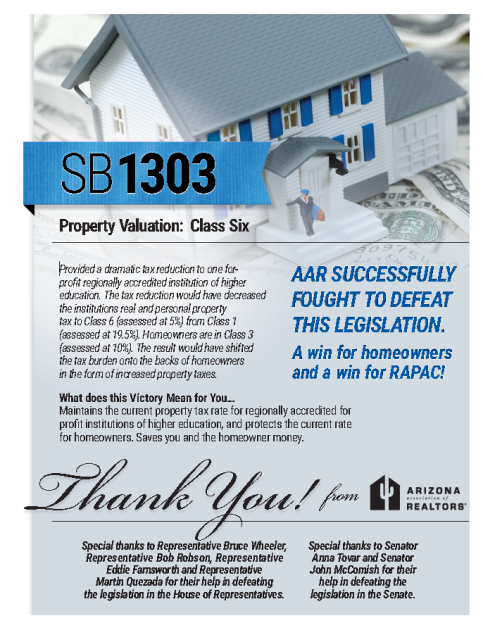 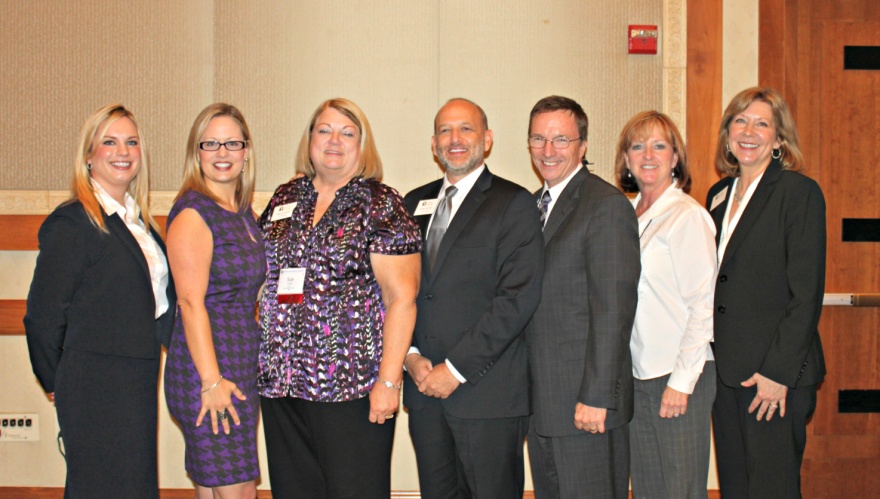 https://www.aaronline.com/voice-at-the-capitol/
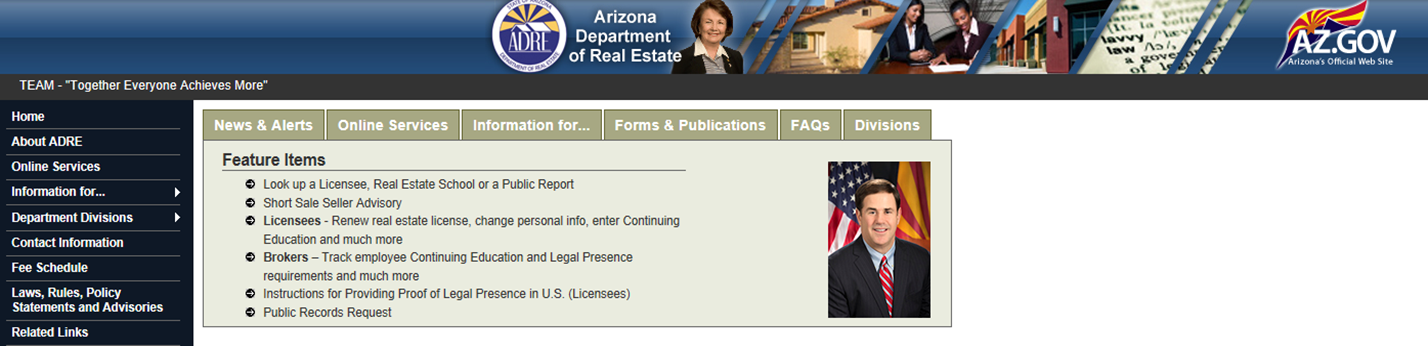 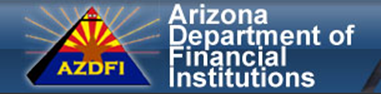 Business Services & Technology Oversight
zipForm Plus
Live classes
Live telephone Support
eSign 
Live classes
Live telephone Support
Single Sign-On
MLS Connect
TechHelpline
RoboForm
Tech Marketplace
 Technology Information
Software development - forms server
“Enhanced Member Profile”
Third-party forms licensing and Monitoring
Member Communications
BS&T staff is also responsible for Association Technology Operations
Business Tools
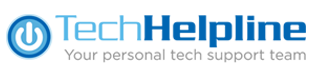 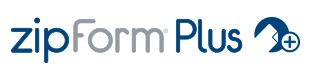 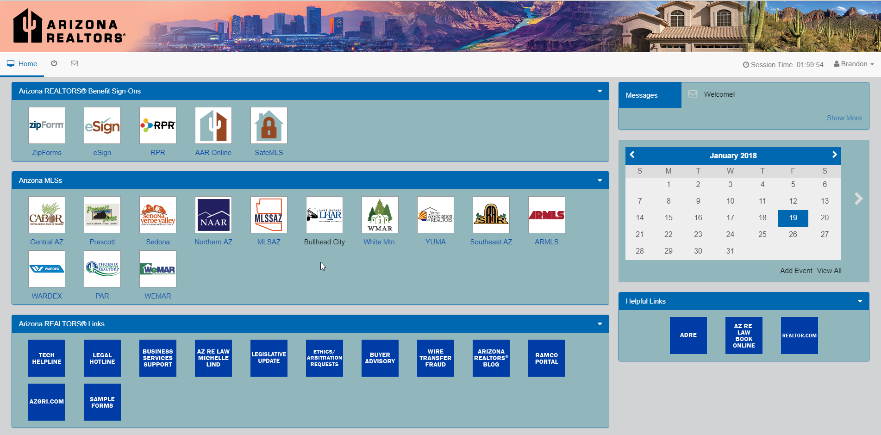 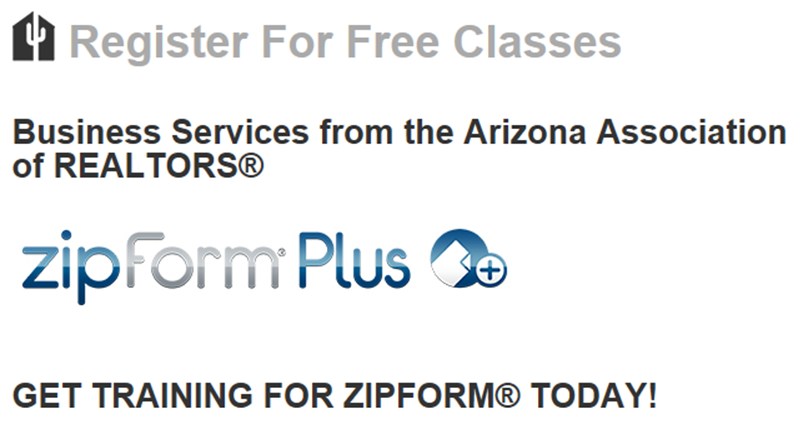 https://www.aaronline.com/efficient-business-tools/
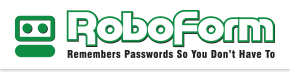 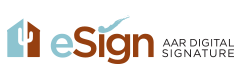 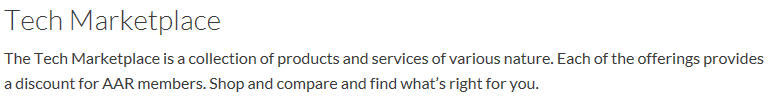 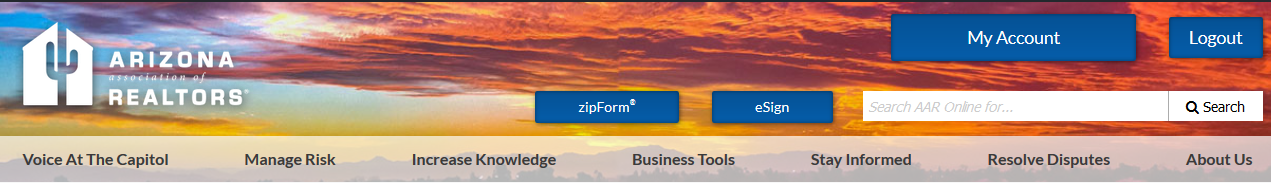 Member Communications
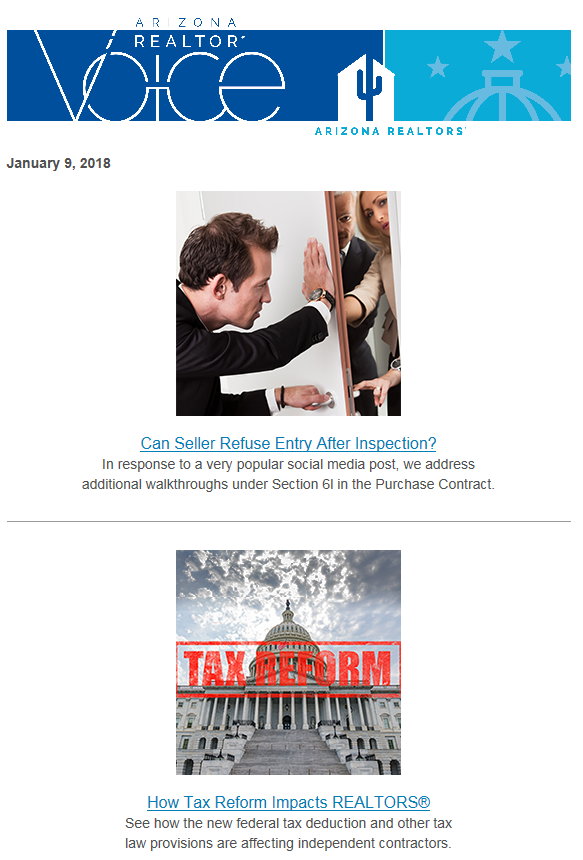 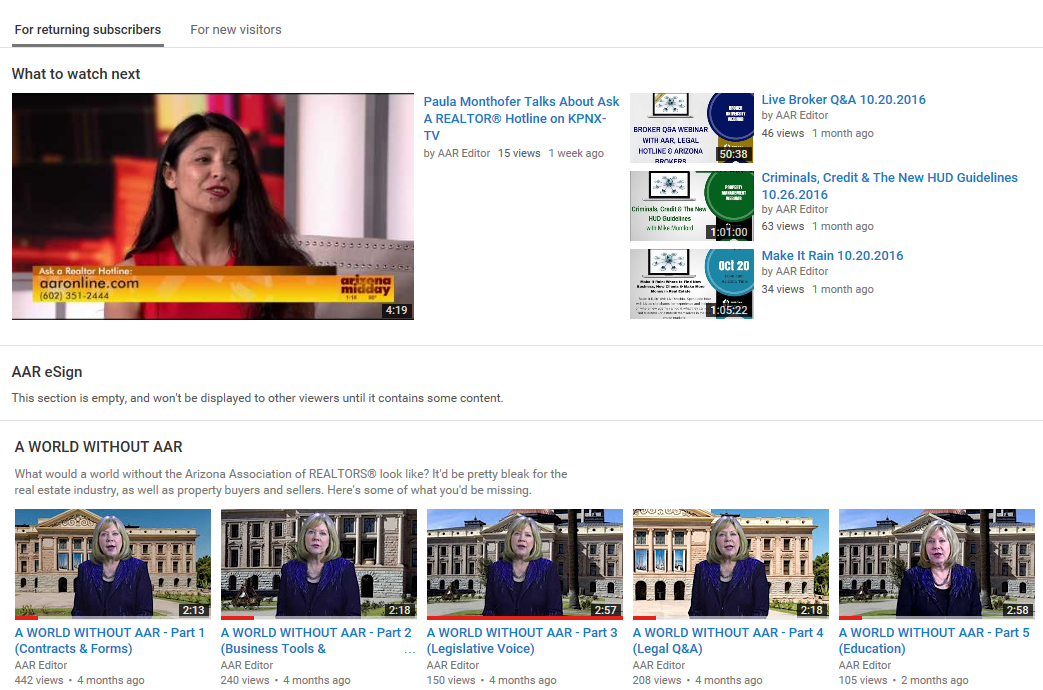 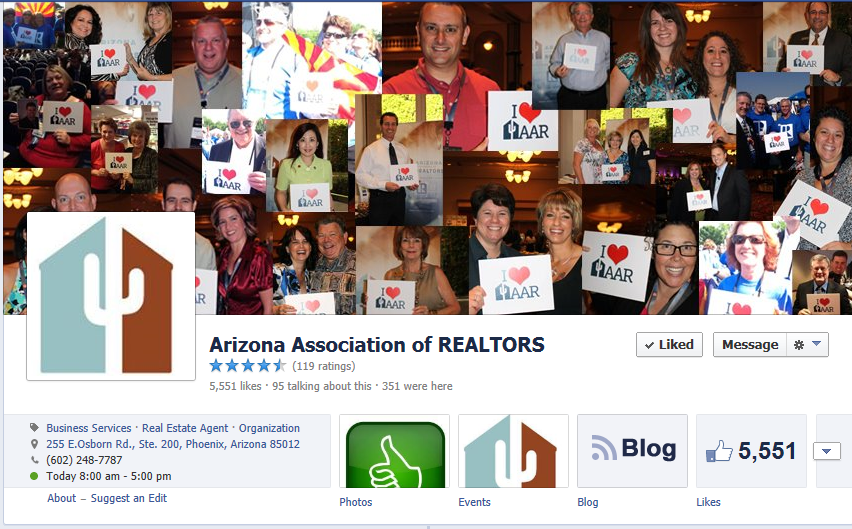 https://www.aaronline.com/stay-informed/arizona-realtor-voice/
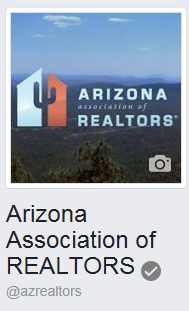 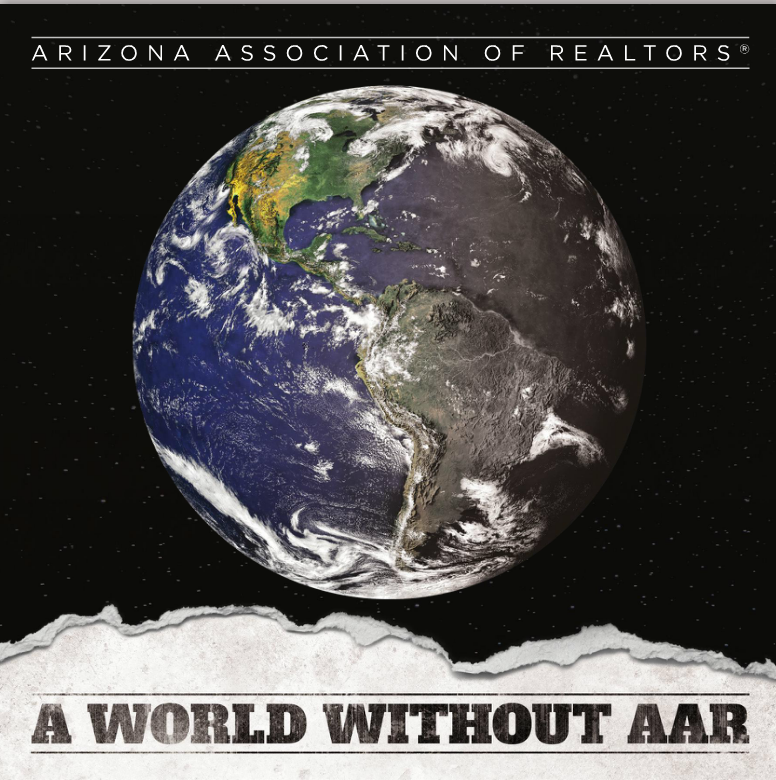 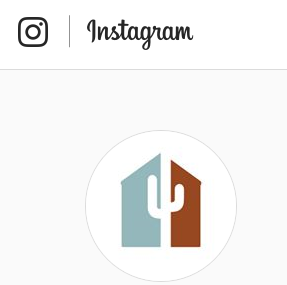 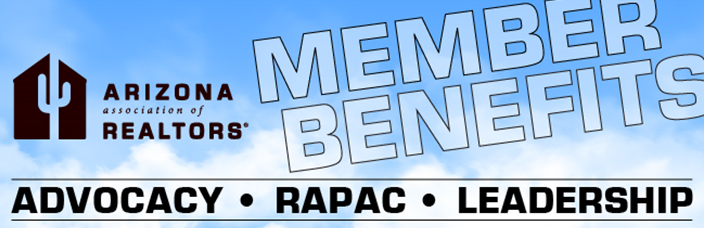 Professional & Business Development  Oversight
Live Streaming Remote C/E Classes 
Webinars and Videos
Education Development
Instructor Development 
REBAC Classes 
Arizona REALTOR Convention
Leadership Conference
Industry Partners Conference  
Trends Summit
Broker Summit
Graduate REALTOR® Institute 

Leadership Training Academy 
 
Instructor Development 
      Workshops 

REALTORS® Certified Risk Management Specialist Program 

Masters of Real Estate Society 

Certified Residential Property Manager (CRPM) 

Broker University 

Broker Revolution
Conferences & Education
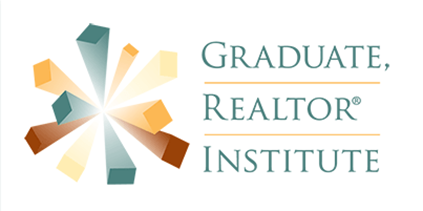 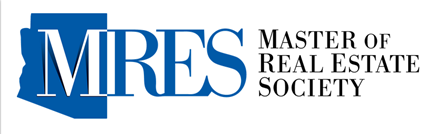 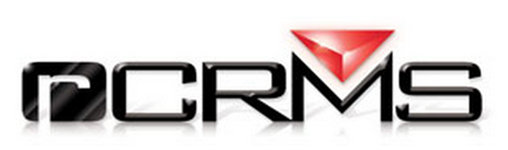 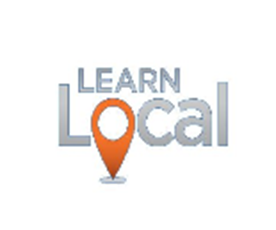 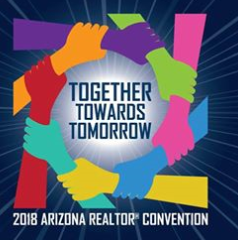 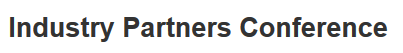 https://www.aaronline.com/increase-knowledge/
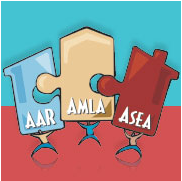 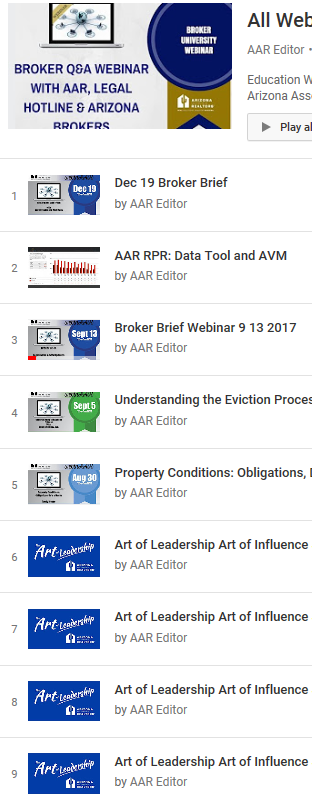 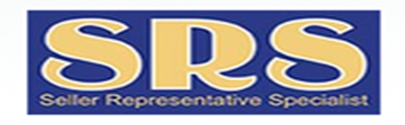 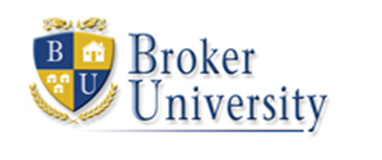 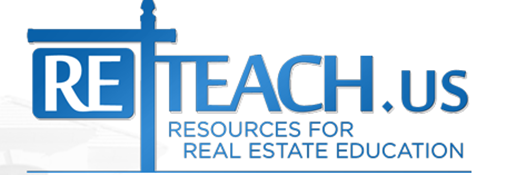 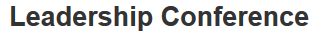 Risk Management Oversight
Forms Development & Revisions
Legal & Legislative Support
Legal Hotline Administration
Risk Management Education
Broker Manager Quarterly
Agent Safety Alert Program 
Regulatory Interface
Grievance Committee
Professional Standards 
Administer Ethics Complaints & Arbitration Requests
Mediation Program
Ombudsmen Program
Education & Training
Risk Management
https://www.aaronline.com/manage-risk/
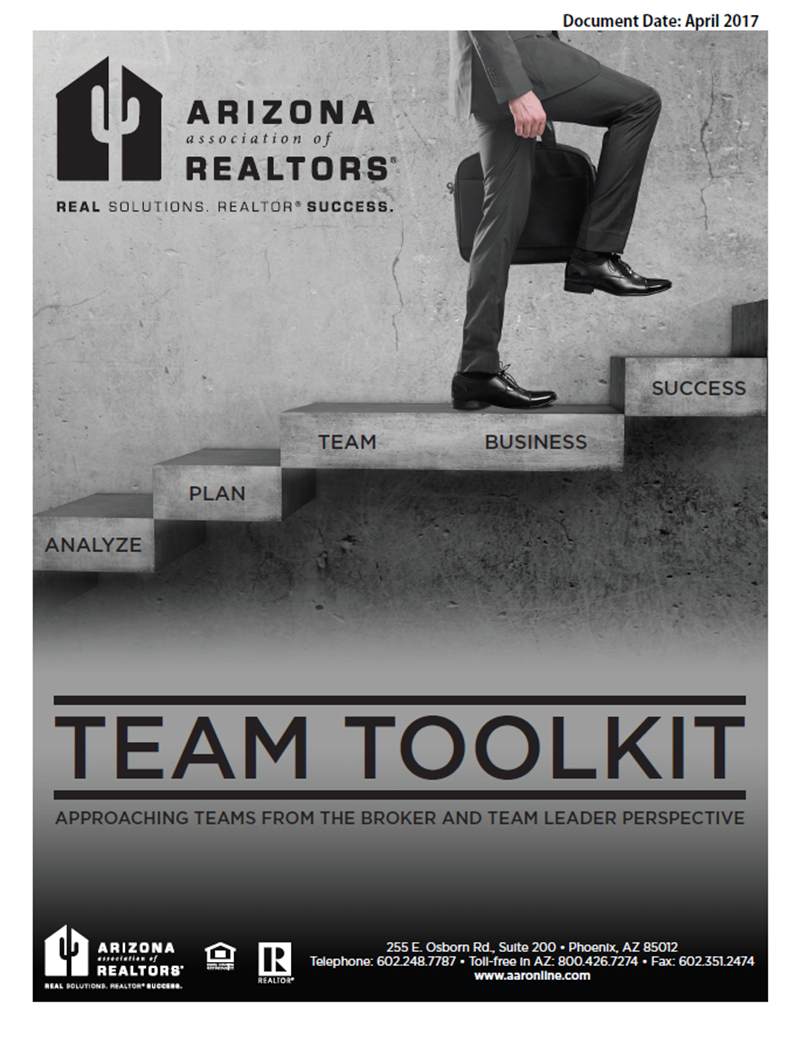 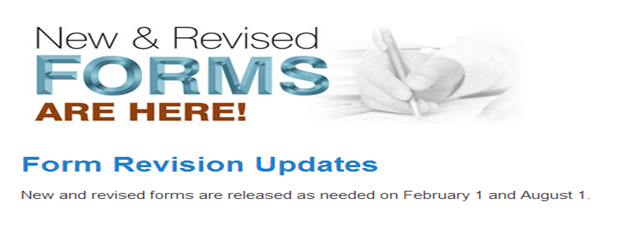 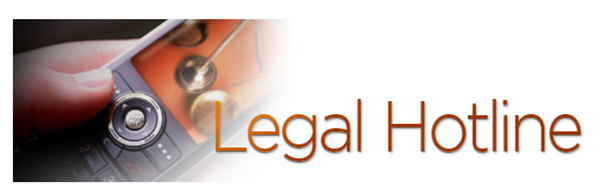 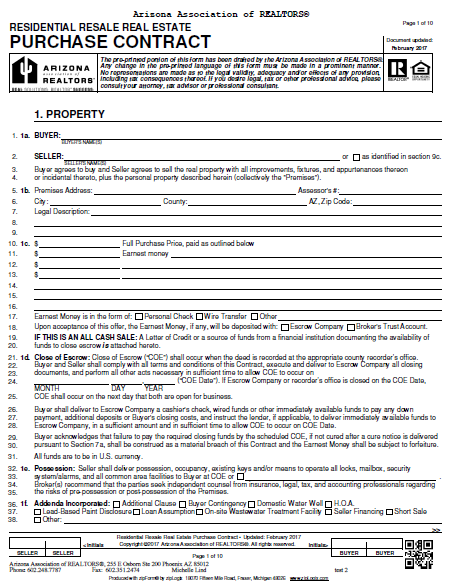 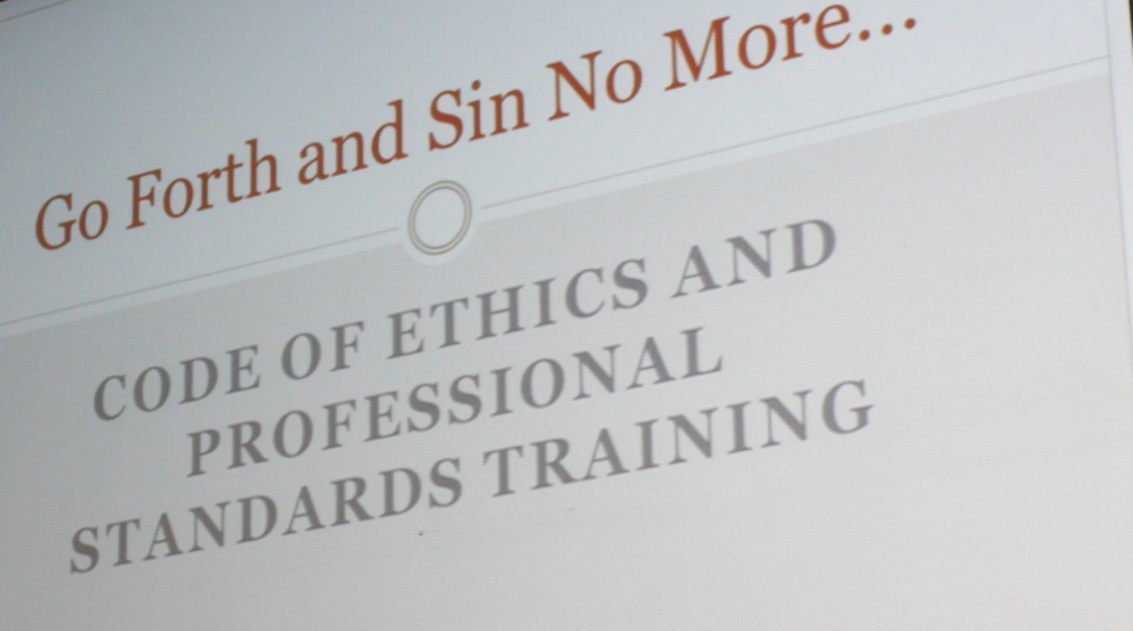 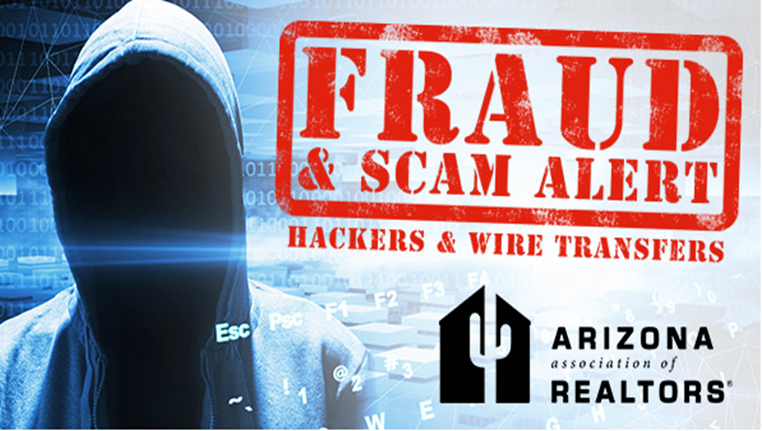 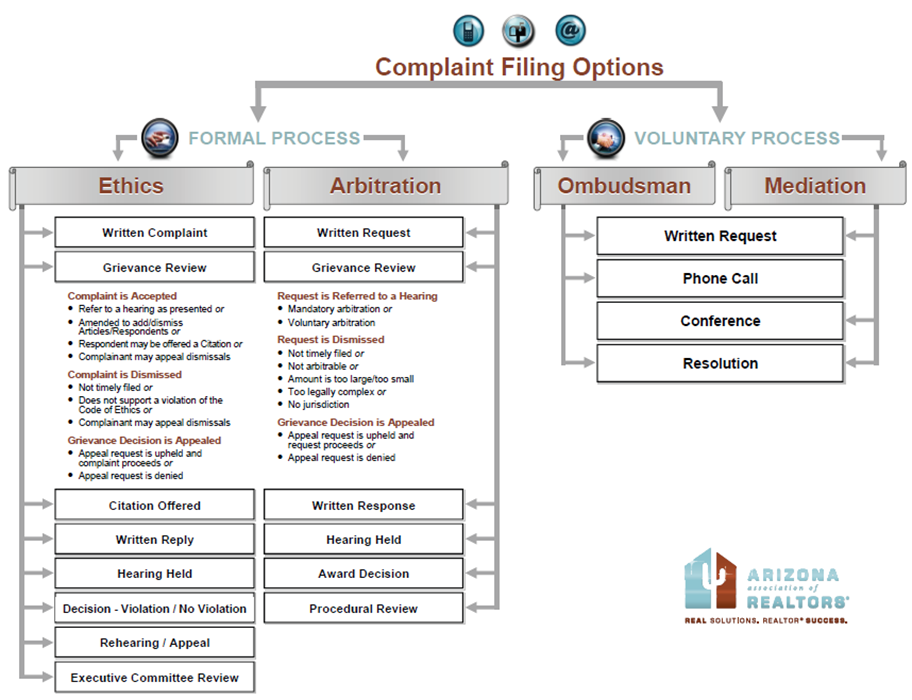 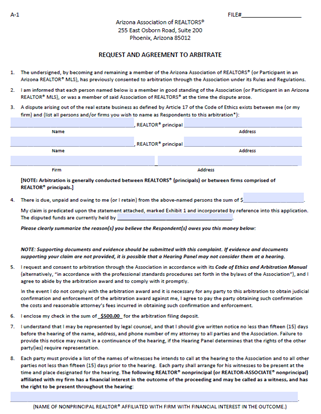 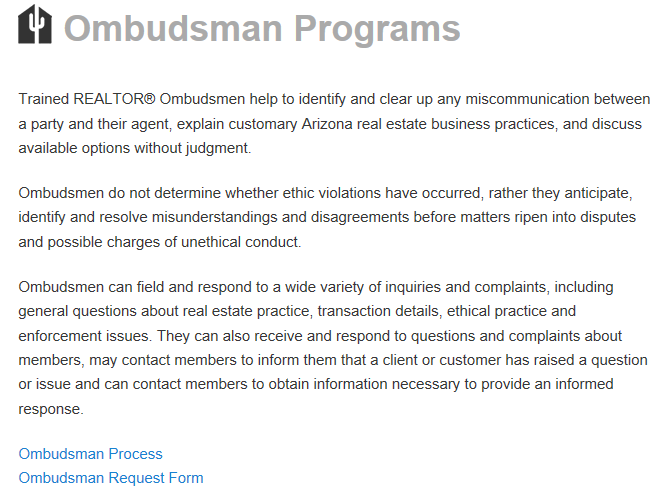 REALTORS® Charitable Work
https://www.aaronline.com/community-involvement-and-outreach/ 

Arizona REALTORS® Disaster Assistance Foundation (ARDAF)


Arizona REALTORS® Foundation for Housing & Community Outreach (ARFHCO)
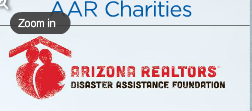 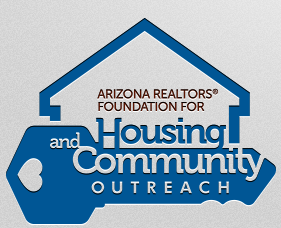 Thank you For Serving on the Arizona REALTORS® Board of Directors
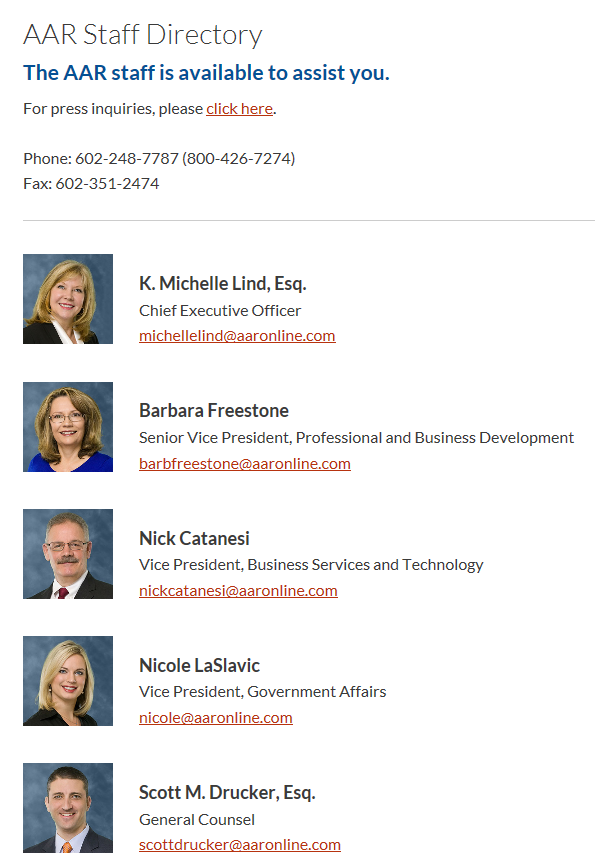 If you have any questions, concerns or need any assistance, please contact us.

602-248-7787


Staff Directory: 
https://www.aaronline.com/about-us/leadership/staff-directory/
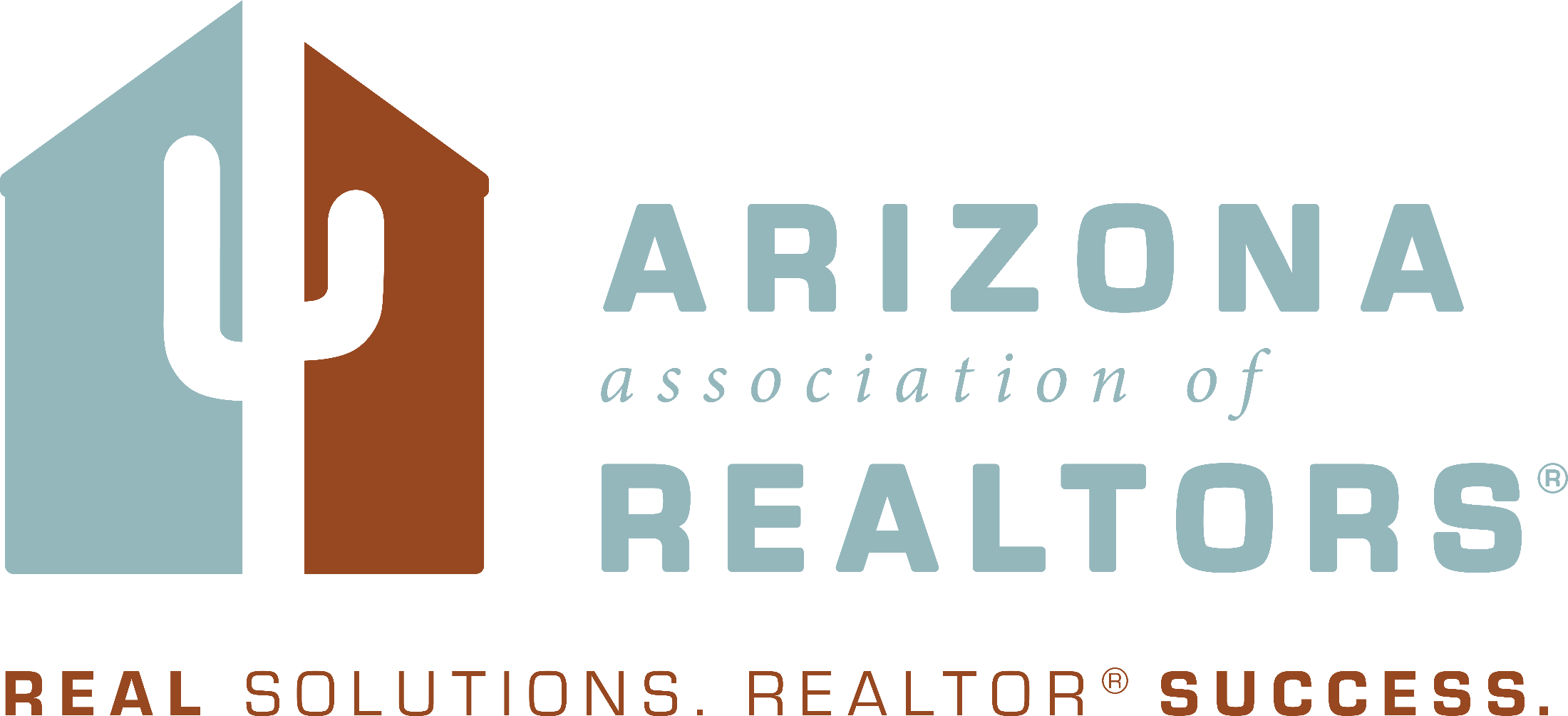